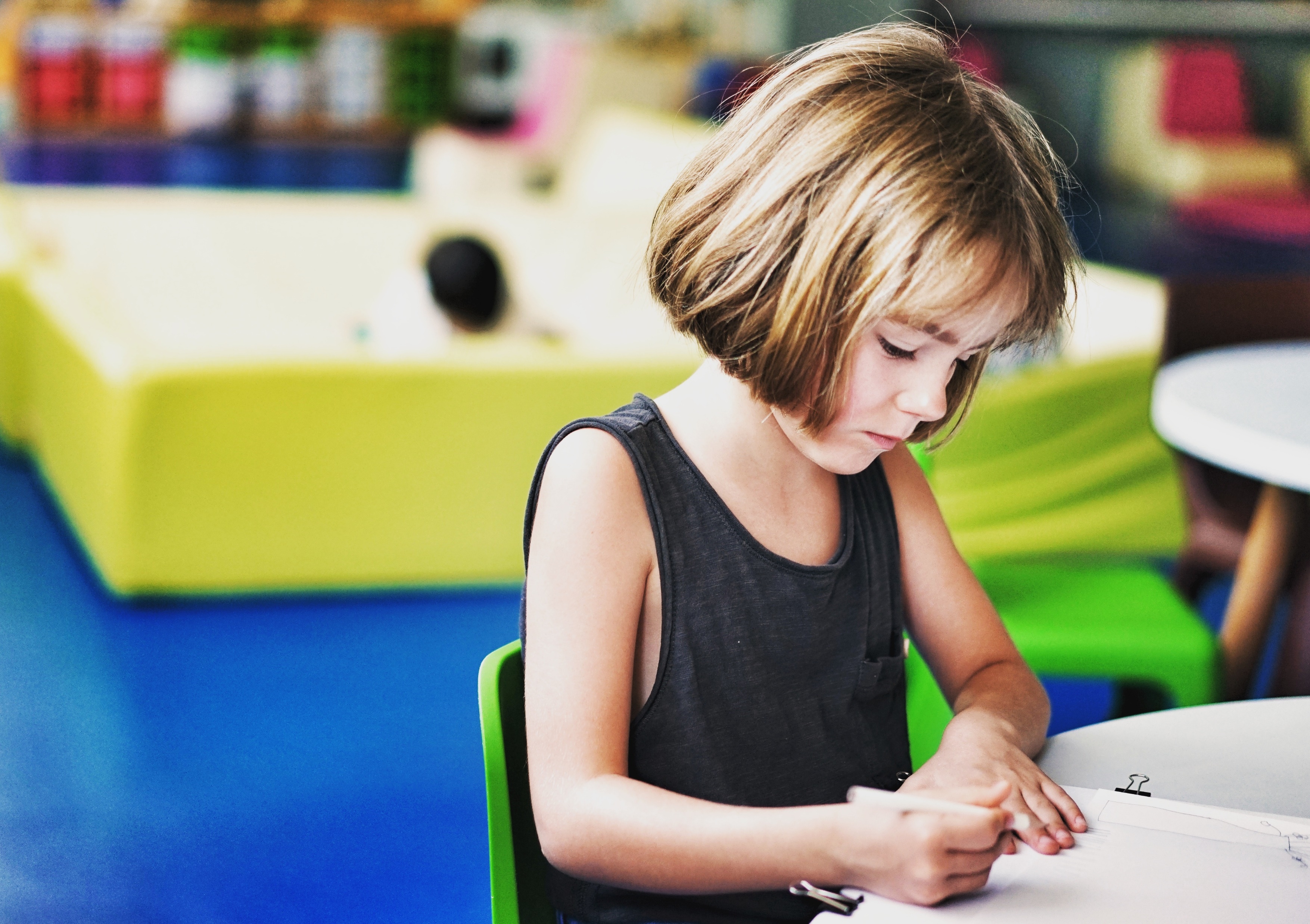 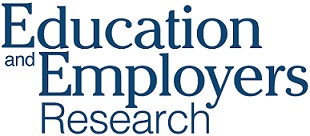 Connecting learning to life: preparing children for the forth industrial revolution
Dr Elnaz Kashefpakdel
Head of Research
 Education and Employers
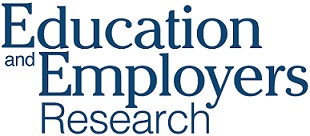 Forth industrial revolution
The First Industrial Revolution used water and steam power, The Second used electric power to create mass production, The Third used electronics and information technology to automate production. 
The Forth
digital revolution, characterized by a fusion of technologies that is blurring the lines between the physical, digital, and biological spheres.
Unforeseeable future, some stable and rewarding jobs with new skills
Automation substitutes for labour, displacement of workers by machines
talent, more than capital, will represent the critical factor of production, demand for highly skilled workers
World economic forum, 2018
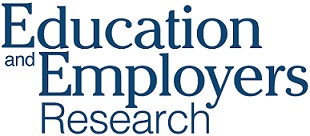 Implication of structural changes
Mann and Huddleston, 2016
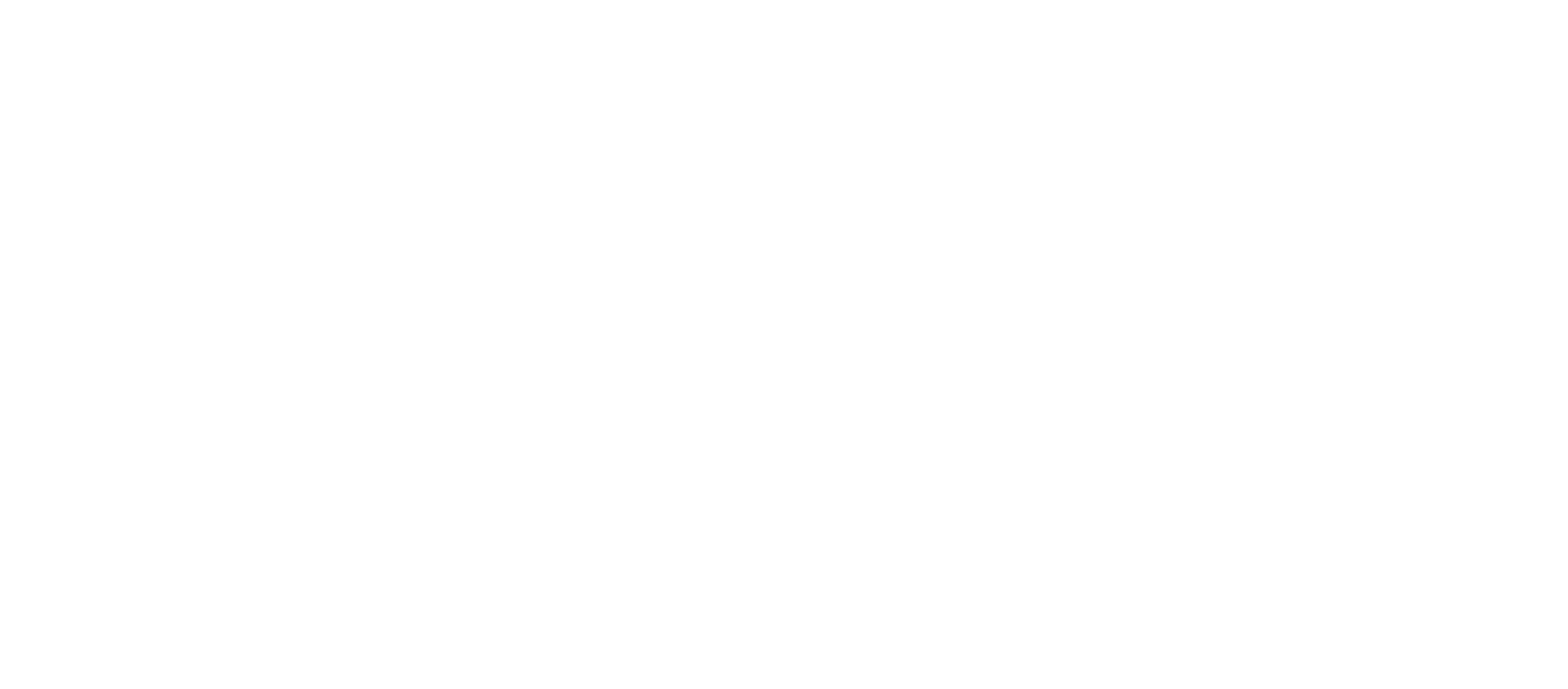 Shifting assumptions and attitudes, broadening horizons, developing realistic aspirations
Pupils benefit from being open-minded with a broadened career and education aspiration 
Moving away from traditional assumptions about school to work transitions, anything is possible (vocational pathways)
Stereotypical views about future jobs and the world of work needs change  
Social and cultural capital accumulation becomes key: self efficacy, confidence, access to relevant information, connecting learning to life
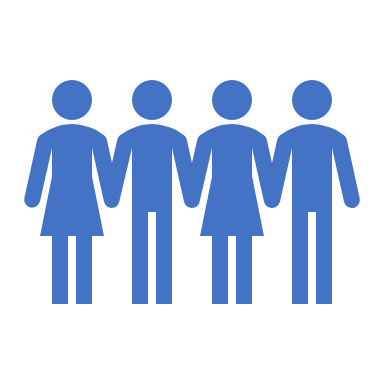 When to start?
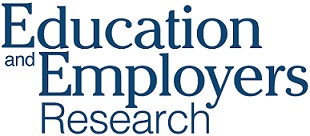 At what age do you believe children should start learning about the world of work? (250 primary school across England)
Drawing the future report (2018), in addition to many other academic studied (e.g. ASPIRE) showed clearly that it’s too late to leave intervention to change things to adolescence
Children as young as age 5 start shaping assumptions and ideas about future and they take it very seriously. 
In a survey by our team at Education and Employers (March 2018) teachers, for the first time, said the same thing:  almost half of the respondents believed exposing children to the future of the world of work should start age 5 and under
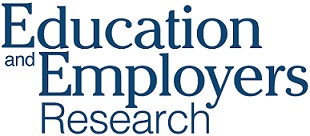 Food for thoughts…
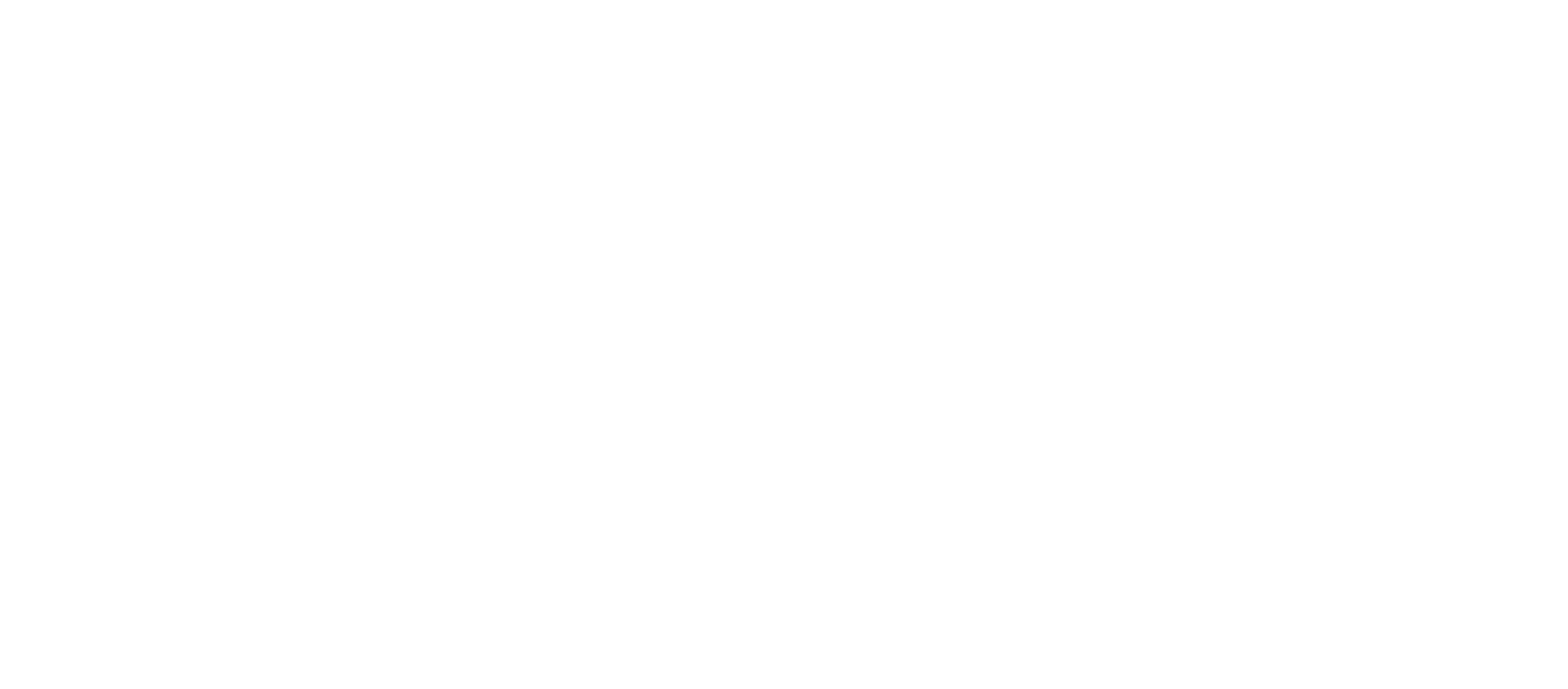 Schools tackling limited access to social and cultural capital
In a study by Percy and Kashefpakdel (2018) it is shown than schools can partly compensate for pupils with prior disadvantage of social and cultural capital by inviting people from outside school and exposing students to the reality of world of work, on top of the routine career provisions in place. And schools with more intense programmes will even benefit more. 

Teachers in our 2018 survey of primary schools testify this: 94% of the schools think it is important to invite volunteers from the world of work to engage in activities offered to children in primary

However, in Drawing the Future report, we showed less than 1% of the children heard about jobs they want to do from people visiting their school in the UK

Let’s add all this to an equation and conclude one thing= Can we do more and do it early enough?
There has been amazing initiatives in the past recognised the need and attempted to influence policy 
Looking at the past social mobility reports, from Coalition government’s Opening doors, breaking barriers: a strategy for social mobility (2011) to recent reports by the House of Lords Select Committee (2016) and the Social Mobility Commission (2017) there is scant reference to the vital role that primary schools play in raising aspirations, challenging stereotypes, broadening horizons and connecting children’s learning to their future lives
But a movement started at last: In the Career Strategy: making the most of everyone’s skills and talent published by the Department for Education in December 2017, the role of primary schools in introducing children to the world of work was cited and the government announced plans to test and fund career activities that works.
Policy is finally keeping up with research!
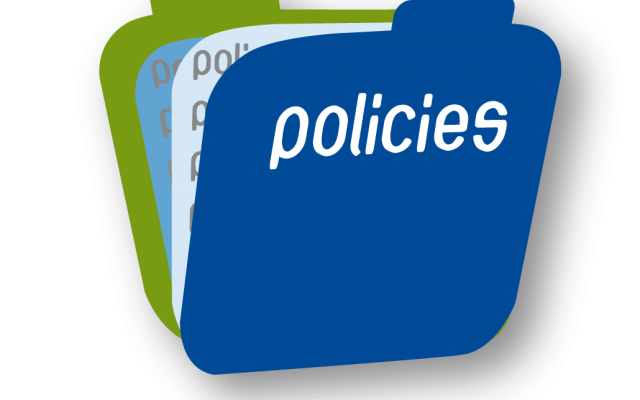 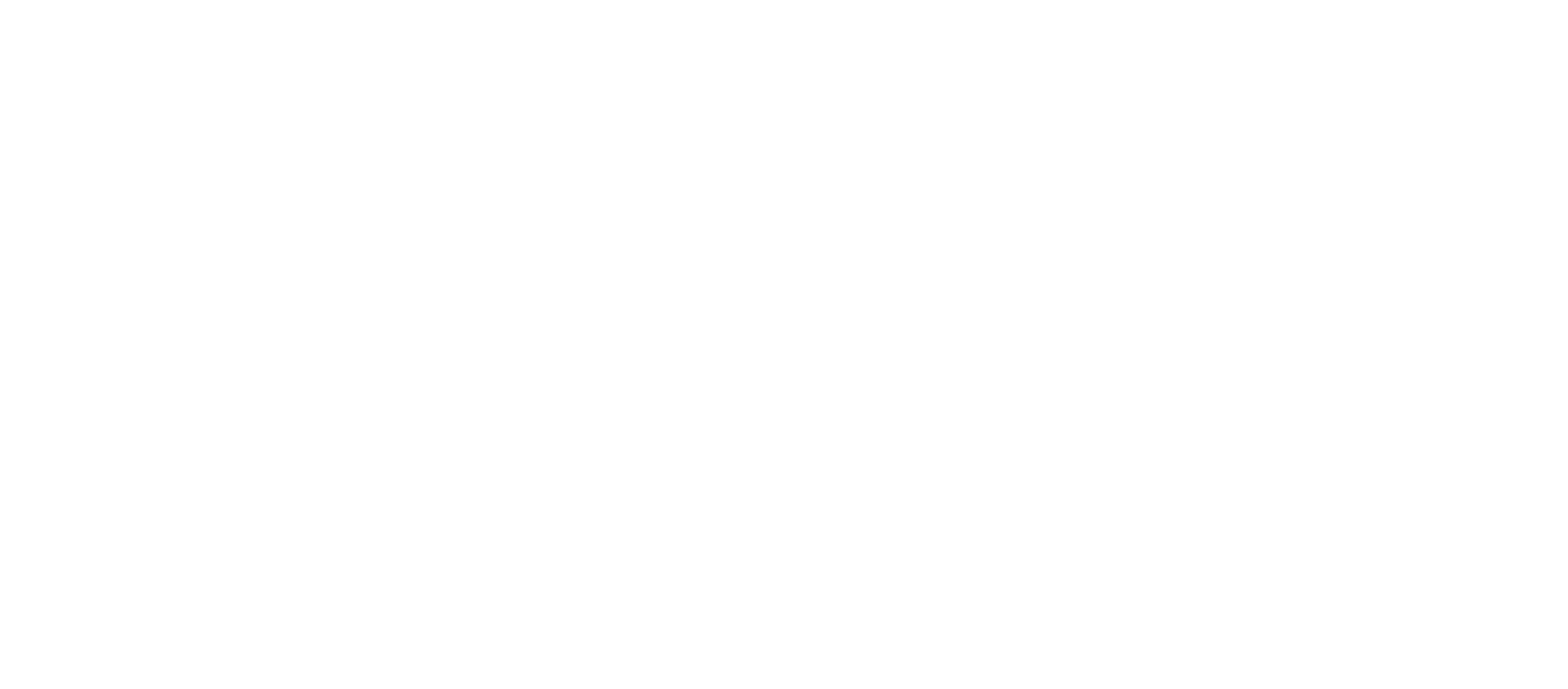 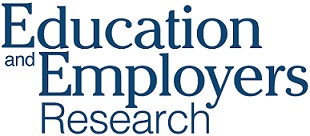 Despite government recent recognition, schools are doing a fair amount to prepare their children for the future
In our survey of 250 primary schools, 194 said they organise activities to introduce children to the word of work. 
Considering the impact of region, resources and accountability, schools in our sample across England are doing some good work:
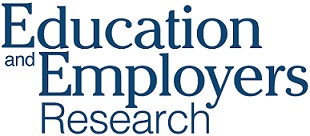 Why does it matter?
The primary schools responded to our survey told us why it is important to do jobs-related learning activities, which validates our prior theories on careers learning in primary (2018)
In a survey in 2017 we asked nearly 500 teachers for their views on whether employer engagement can have a positive impact on academic outcomes. We found:  90% of primary school teachers thought that engaging children with employers/employees and the world of work has an impact on their academic achievement.   80% agreed that engagement with the world of work can change young people’s attitudes positively towards school
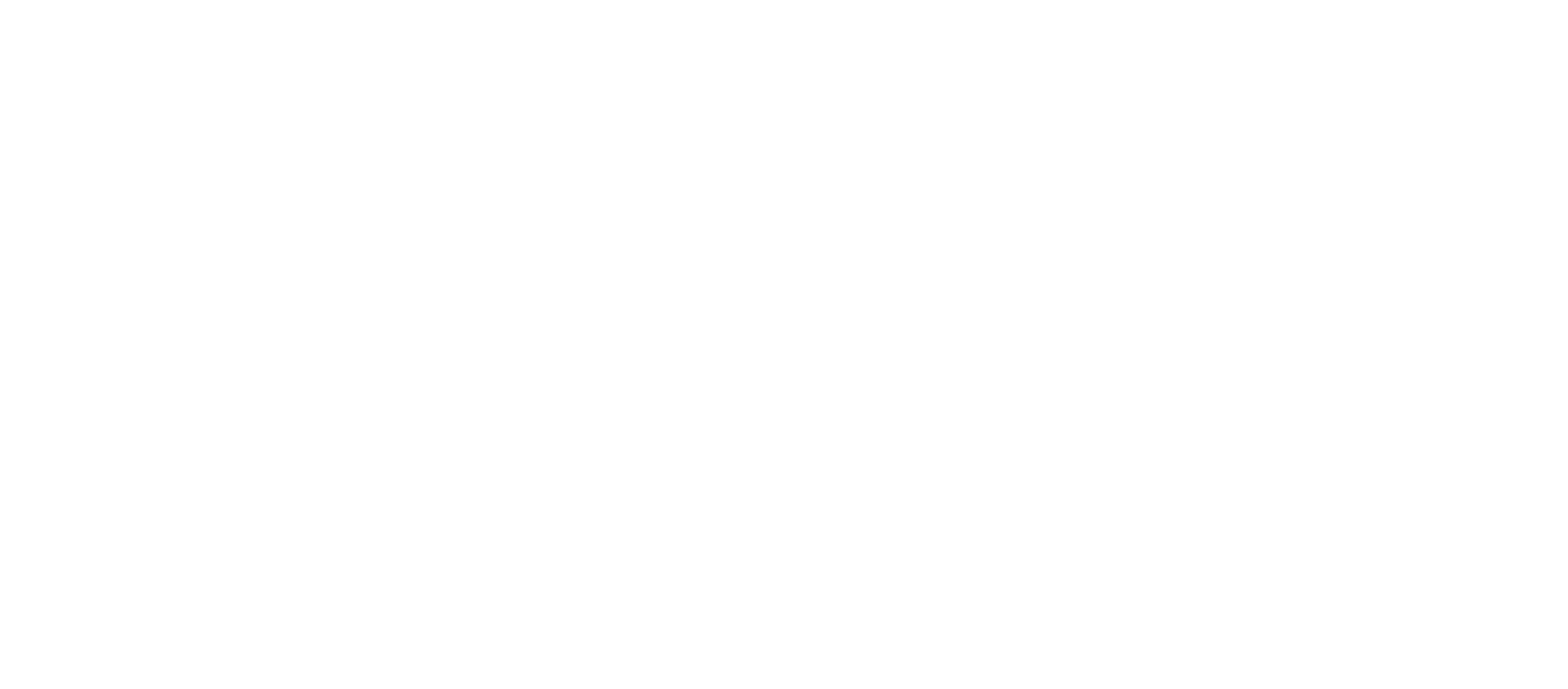 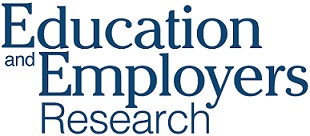 And teachers think arranging these activities with people from the world of work maximises the impact
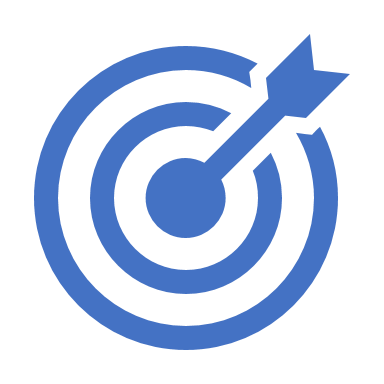 Learning about jobs ad careers in primary is seen as a resource which can be harnessed in the development of knowledge and skills and applied as a mechanism to influence the attitudes and aspirations of pupils: 
At one level, the employee volunteer can be seen as simply supplementing the work of teachers: providing access to extra resource to achieve core teaching objectives (eg, reading and number skills). 
At a second, we can conceive engagement as a resource which enables access to additional objectives: developing enterprise or employability skills, raising or broadening aspirations, challenging thinking about the point of education. Across these areas, it makes a very significant difference that the human resource in question is someone bringing real life, authentic experience of the workplace
* Access to resources is not equitably distributed across society, it is found in different formations across different social groups - and engaging volunteers from the world of work (whether to supplement teachers’ work or to achieve a certain objective) provides schools with a means of democratising access to trustworthy insights and personal experiences of ultimate economic relevance.
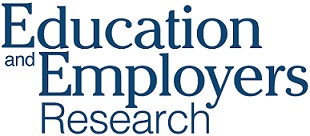 Coming back to where I started…
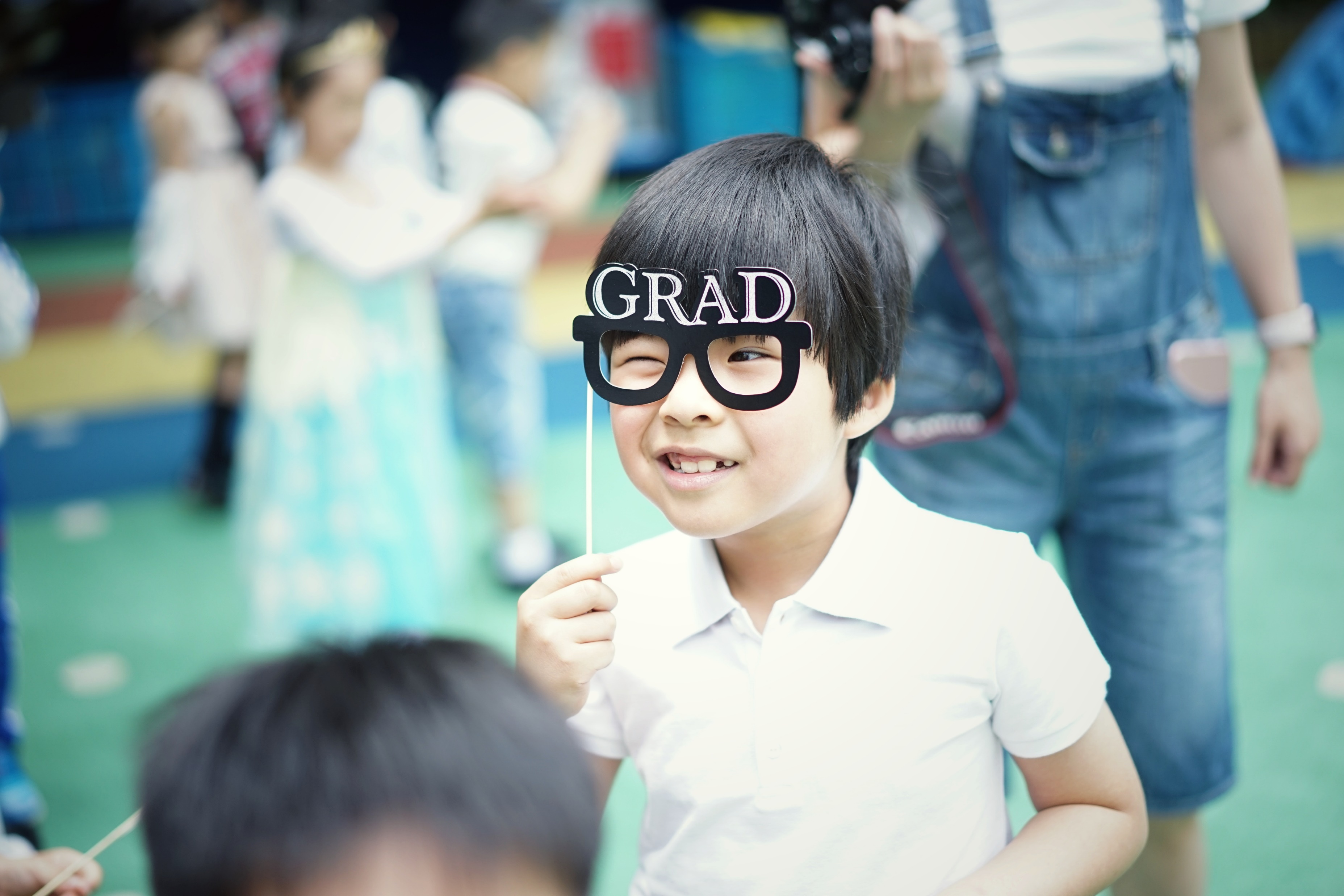 The next generation of our leaders are in primary school now, we should support them grow realistic aspirations and learn skills that can be used in times of uncertainty and change
Thank you!
Elnaz.Kashef@educationandemployers.orh            @Edu_Eresearch
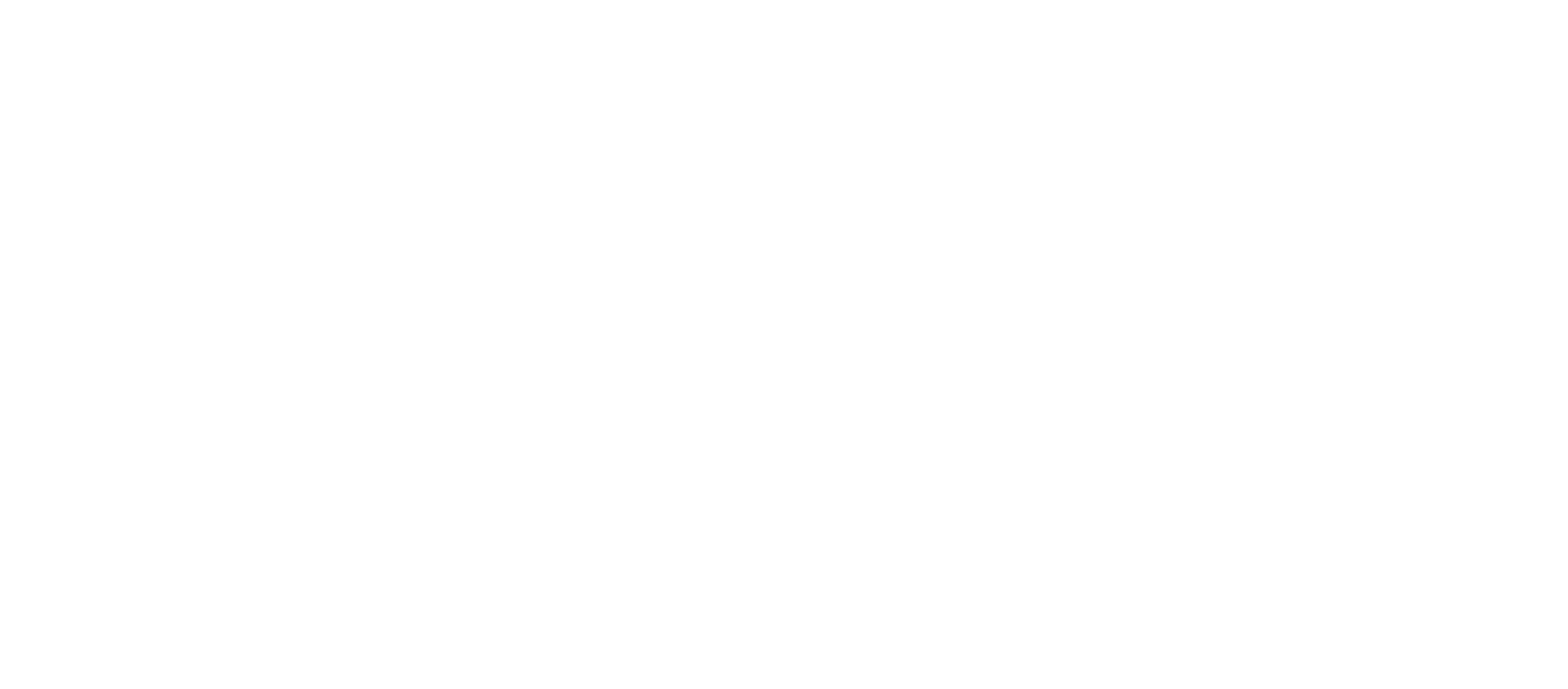